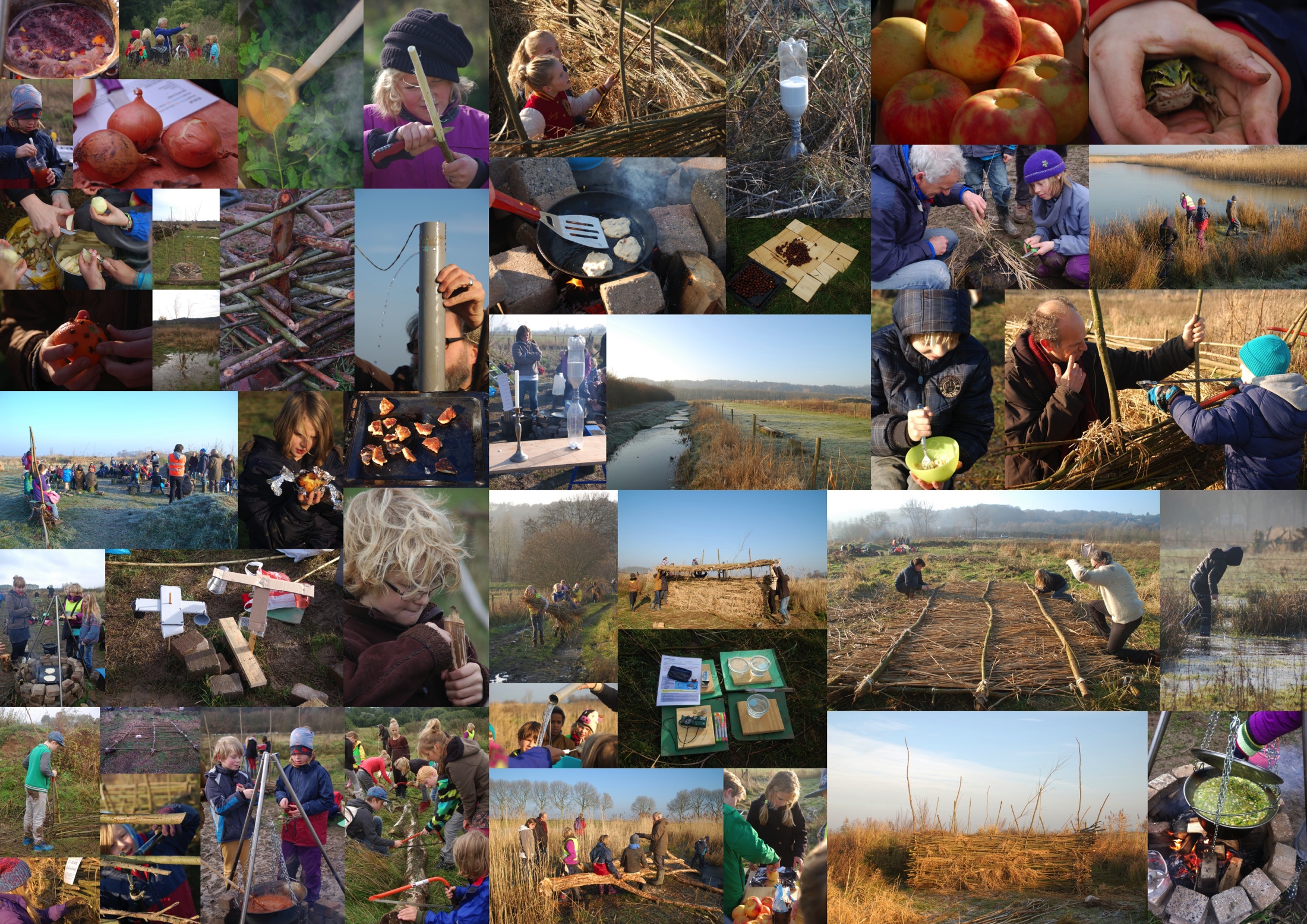 Het Technieklandje- de pijlers -
10-20 morgens, het jaar rond, techniek in de natuur met klas 5
‘t Zwanenbroekje – 35 ha schitterend groen
heuvelrug
 Nijmegen
Ooijpolder
 Beek-Ubbergen
*

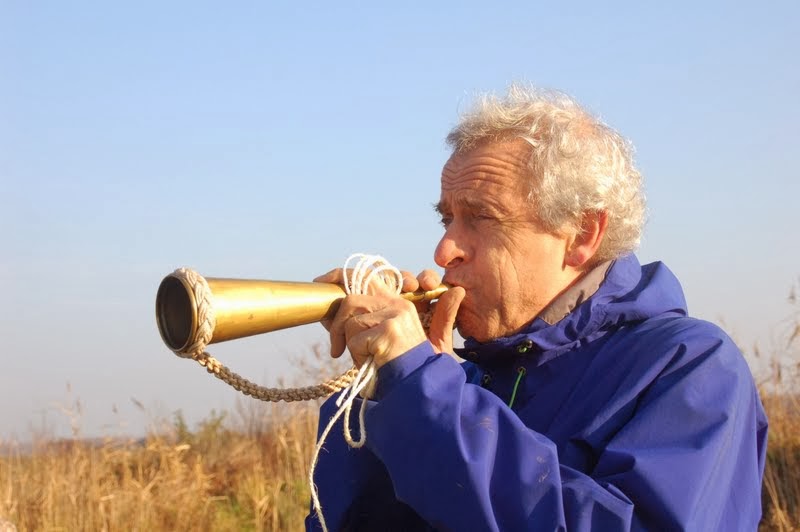 daar zitten we!
zegt het voort …
✪
Techniek leren in de natuur- die alles ooit al uitgevonden heeft! -
spechten, bevers, kevers …
met véél praktijkbeelden
Algemene  motieven:
stadskinderen: wereld-
    wijd van 50% naar 80%;
 veel v.d.kerndoelen voor
    techniek haalbaar;
 cyclisch & ‘slow learning’ 
    (verbinding);
sterkt zelfvertrouwen;
verhelpt: natuurtekortsyndroom +
     ‘géén idee van techniek’.
De Basis:
Een authentieke leeromgeving:
  techniek in zo veel mogelijk facetten;
  leren over en in ’t echte leven;
  in verbondenheid echte‘profs’ zoals de  
     natuurbeheerder, bisamrattenvanger, imker, 
     groententeler, boer, boswachter, dijkgraaf etc.
de landeigenaar vertelt …
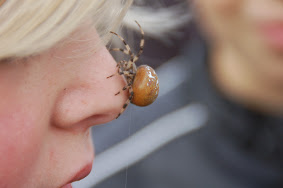 In verbondenheid   met:
1. de leerstof; 
2. de klasgenoten; 
3. de natuur;  
4. stad & 
    platteland;
5. professionals;
6. (groot-)ouders.
natuurervaring en lef
riet sjouwen
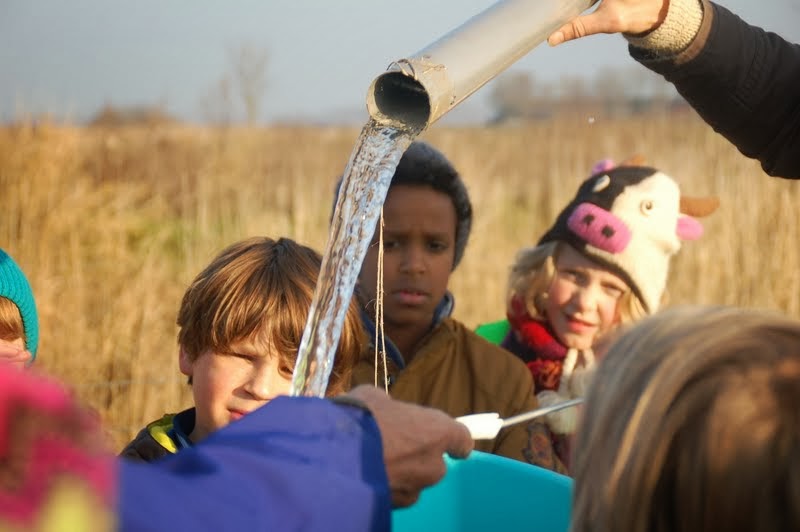 testen van de zelfgemaakte ‘pompen’
Onderwijsprincipes:
onderzoekend (kritisch), ontdekkend (verwondering), ontwerpend (‘Willy Wortel’);
samenwerkend leren; 
vanuit een rijke leeromgeving; 
in samenhang (alle vakken en doorlopend in de klas); 
met je hele wezen (hart-hoofd-handen; alle zintuigen én met al je talenten);
in de echte wereld, met echte professionals;
bewegend leren (blijft beter ‘plakken’ in je brein).
huiswerkopdracht: maak je eigen klok
Waar onderwijs naar moet kijken 1:
21st century 
learning 
skills










Alles lijkt aanwezig –
behalve veel ICT
Maar ook:
‘In welke wereld
willen wij leven?’
Waar onderwijs naar moet kijken 2:
Talentontwikkeling (Gardner):
Schoolvakken
Naturalistische
 (Wereldoriëntatie)
Lichamelijk-Kinesthetische
 (Gym)
Visueel-Ruimtelijke
 (Beeldend)
Verbaal-Linguïstische 
(Taal)
Logisch-Mathematische 
(Rekenen)
Muzikaal-Ritmisch 
(Muziek)
Interpersoonlijk 
(Communicatief)
Intrapersoonlijk 
(Levensbeschouwing)
Met glans, jezelf worden …
Als je goed om je heen kijkt,
 zie je dat alles gekleurd is !
Waar onderwijs naar moet kijken 3:
vlechtdraad van PET-flessen
PLEZIER !!!(met …  ‘jongensleren’, óók voor meisjes!)
Wat doet het met de klas:
socialer, aardiger;
 kinderen leren delen; 
 soepeler mix jongens en
     meiden; 
 écht samen doen wat er
     toe doet (over-leven)
    ‘Robinson Crusoe’; 
 veel interactie;
 huiswerkopdrachten 
     doen óók iets tussen 
     (groot-)ouder en kind.
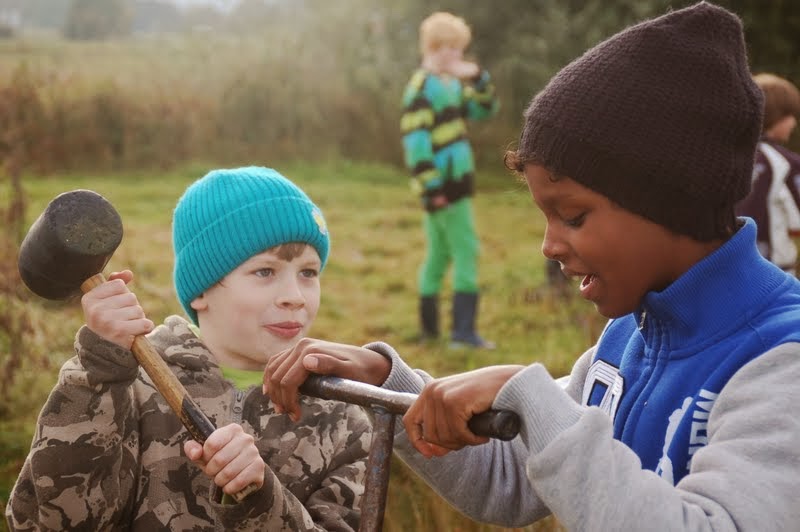 Thuis- werkjes
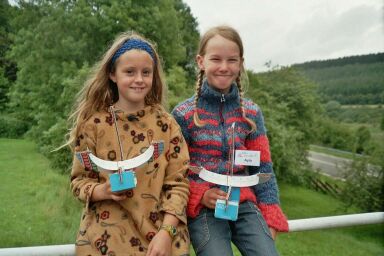 klokken maken
wilgentenen zagen voor de kerfstok
koken uit de natuur
vuur aanmaken en verzorgen
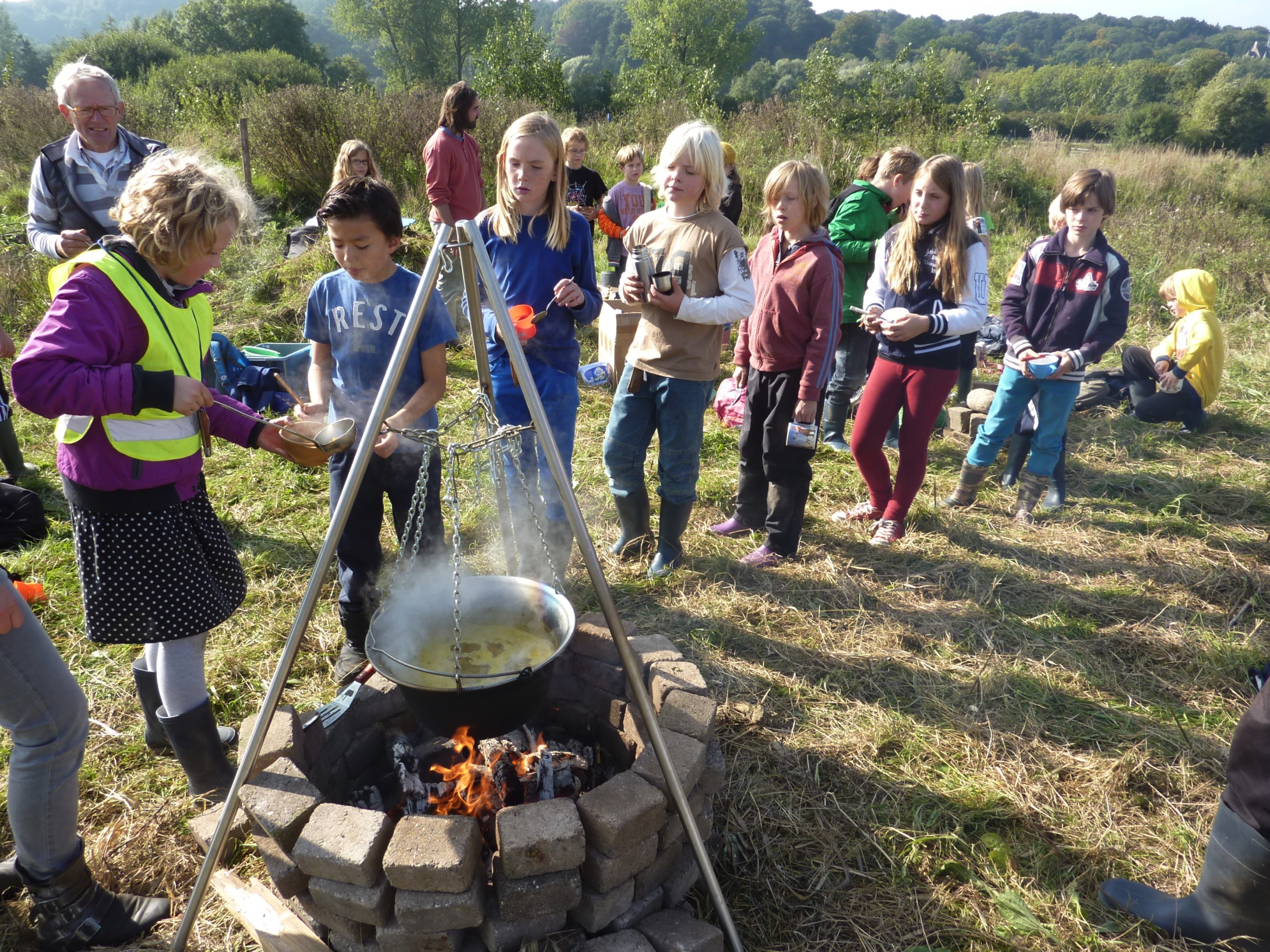 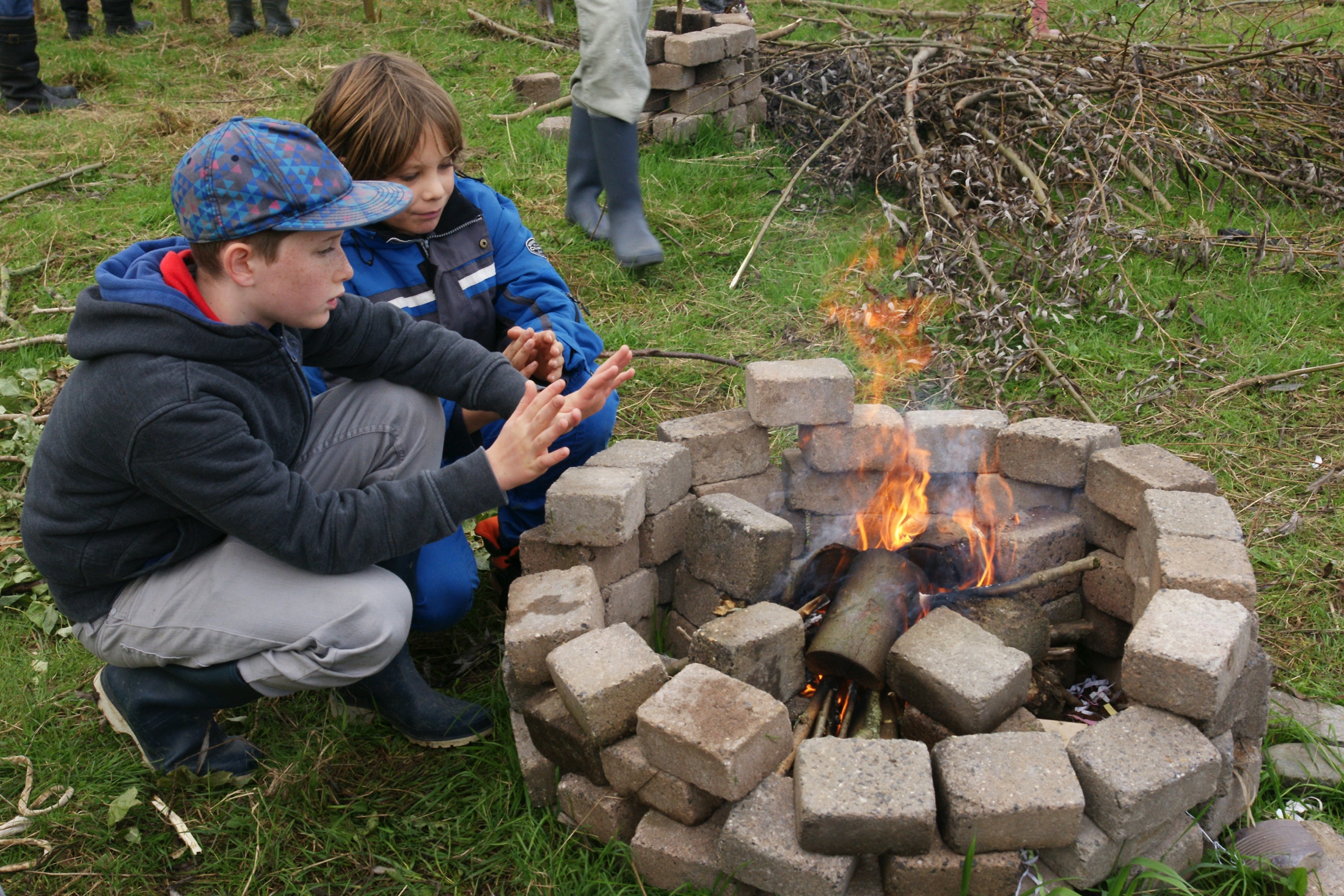 Nú al op ‘t
Technierklandje !!!
Terugblikken:  dáár wordt het leren geoogst !
in gesprek                                                          (na het werk op het TL én op school);
 in het logboekje/tekenschrift;                                                 (verwerken in de klas);
 het diploma ‘Uitvinderscertificaat’                           (als afsluiting, bij goed gevolg).
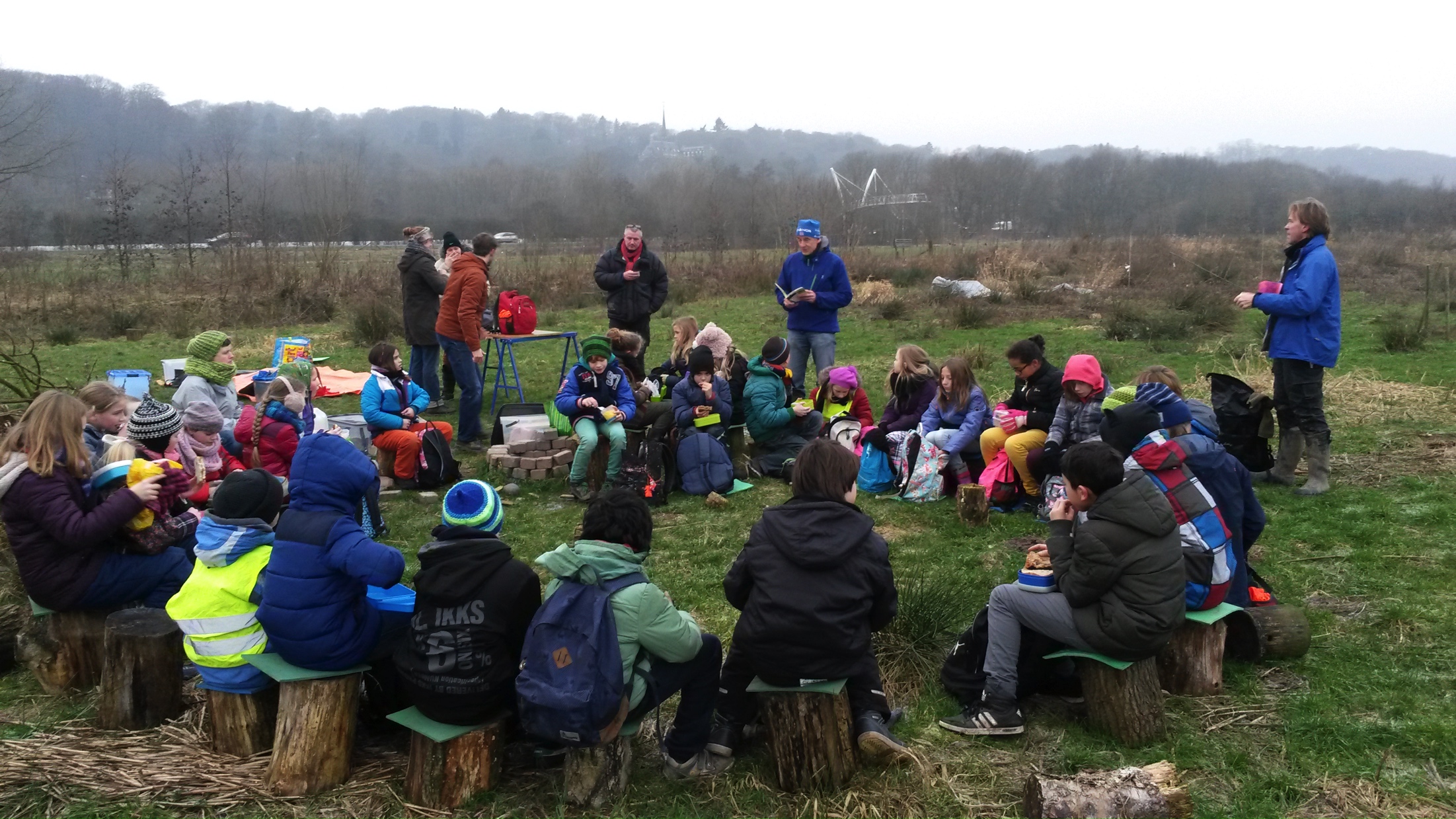 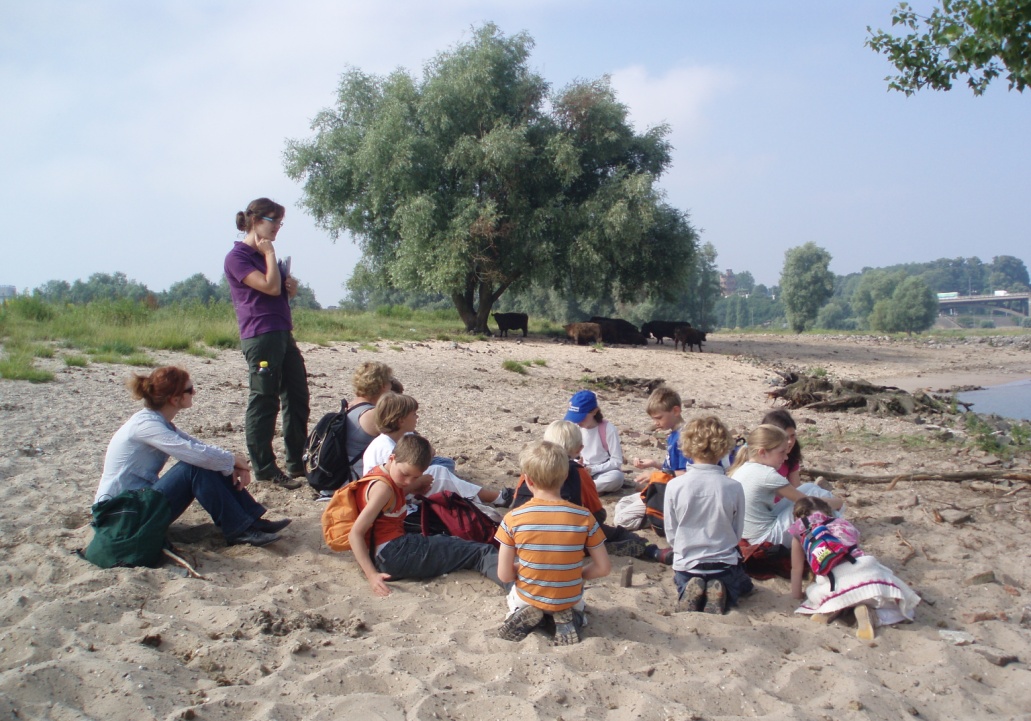 napraten over hoe het was vandaag …
de boswachter legt ‘t rivierenlandschap uit
verzameldiploma thuisopdrachten
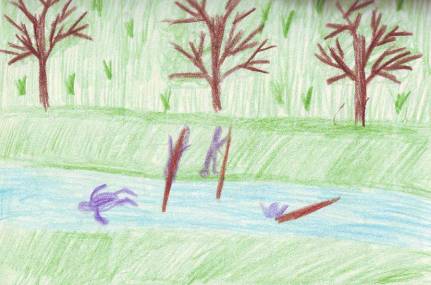 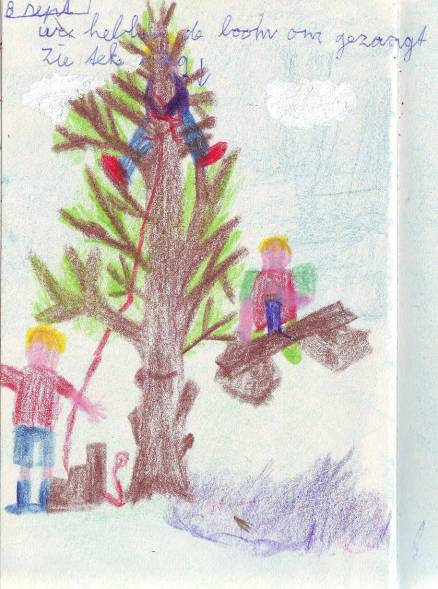 De artistieke verwerking
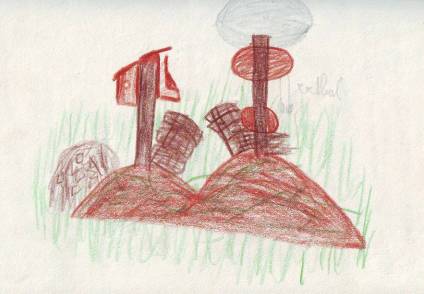 dierenpension
polsstok springen tot iedereen nat is …
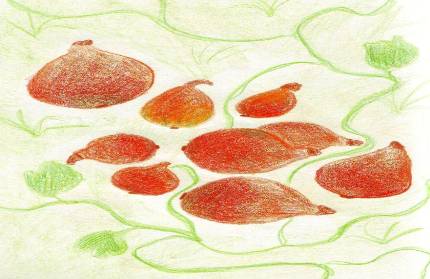 spelen in ‘t hoge gras …
hoge bomen omzagen …
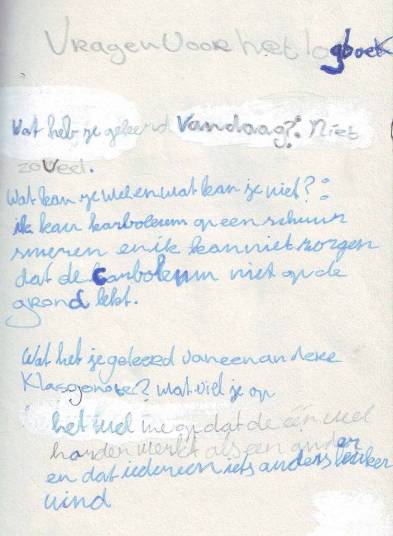 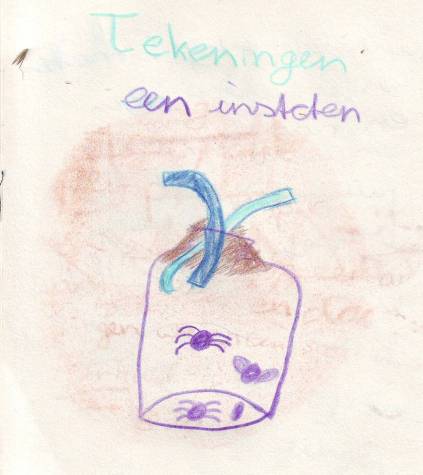 pompoenen uit de permacultuurtuin
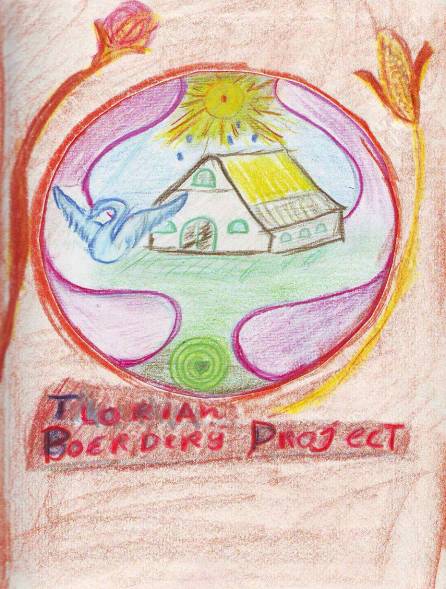 kriebelbeestjes vangen 
met een insectenzuiger …
het logboekje
schrijven en tekenen …
Maar ook:
sterren kijken met ipads;
touw van PET-flessen;
bamboe-piramide;
vissen met echt vistuig;
windmolen maken;
vlotten bouwen;
pizza-oven van klei;
zonnebootjes;
permacultuur-tuin;
polsstokspringen;
zomeravondkamp;
koken uit de natuur …
messen maken; 
handboogschieten etc.
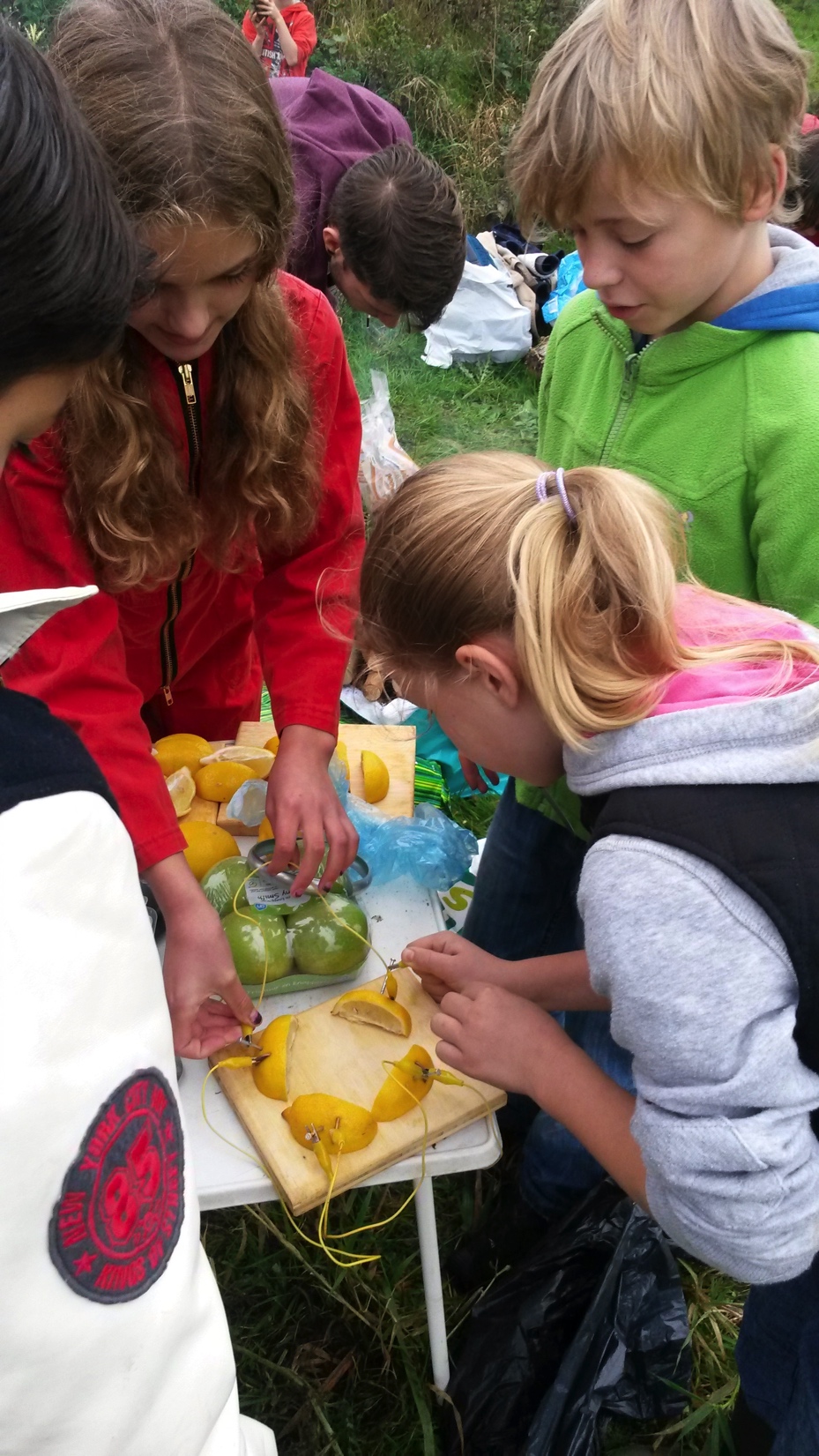 fruitbatterij
kerfstok
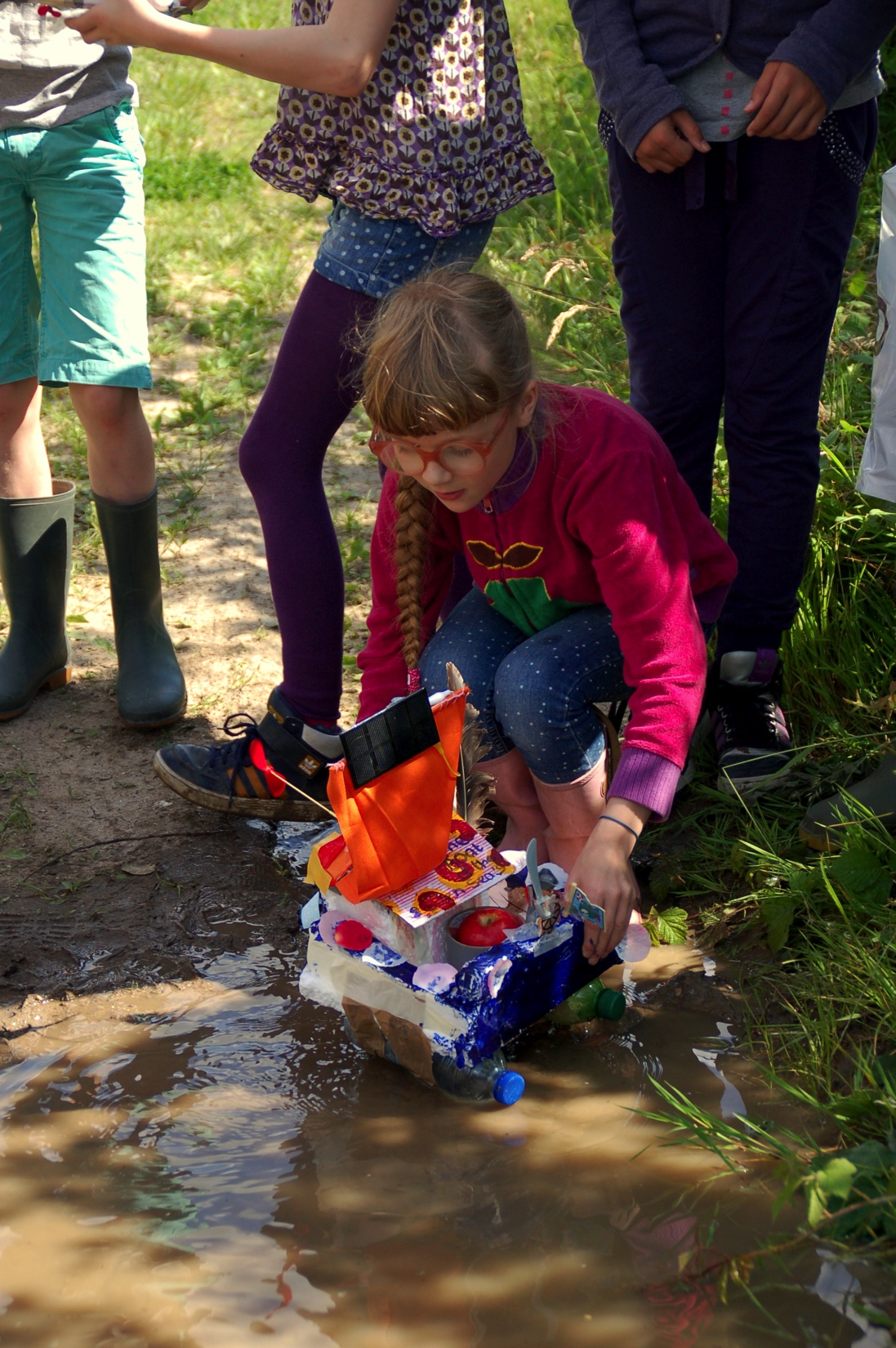 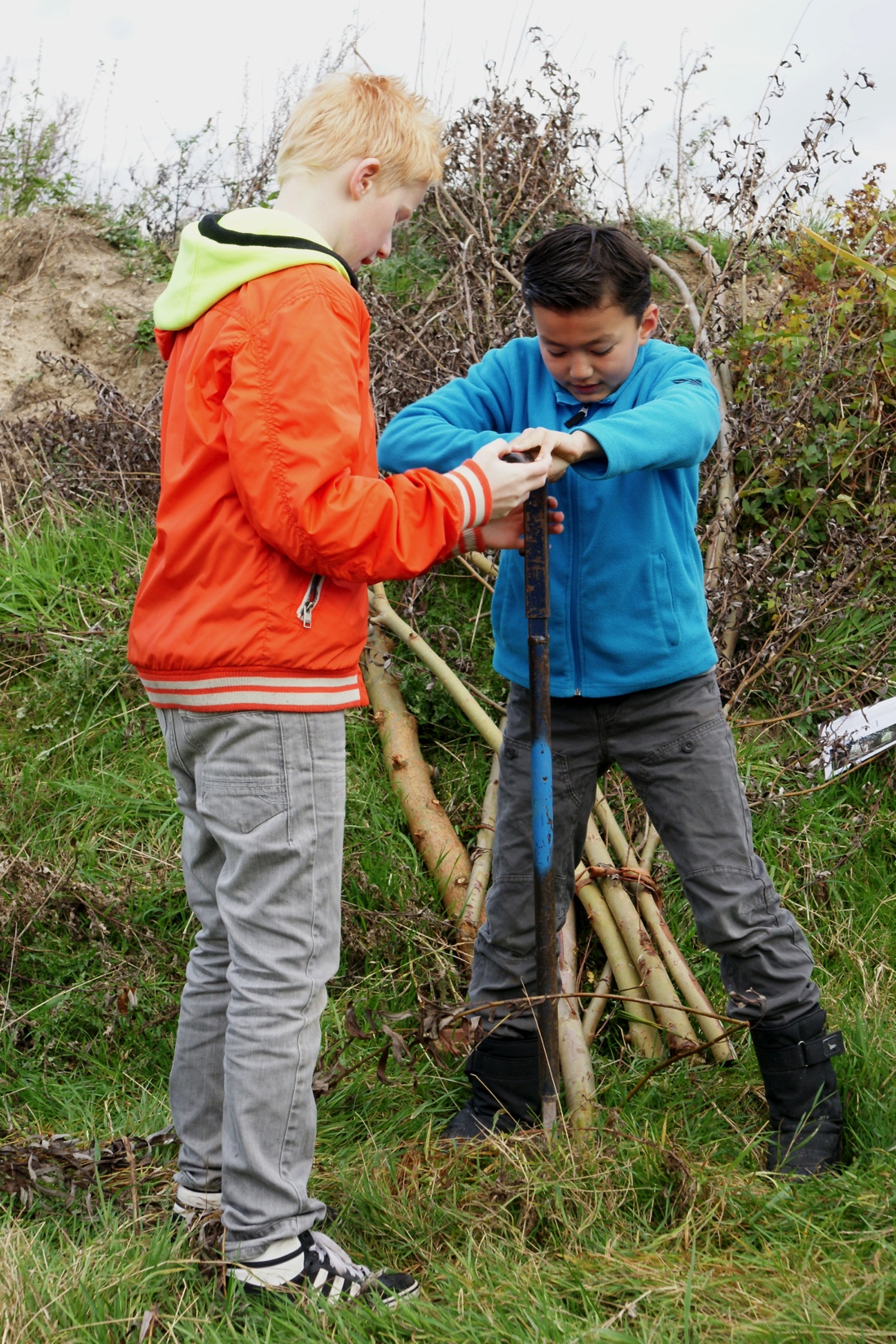 bootje op zonne-energie
grondboren
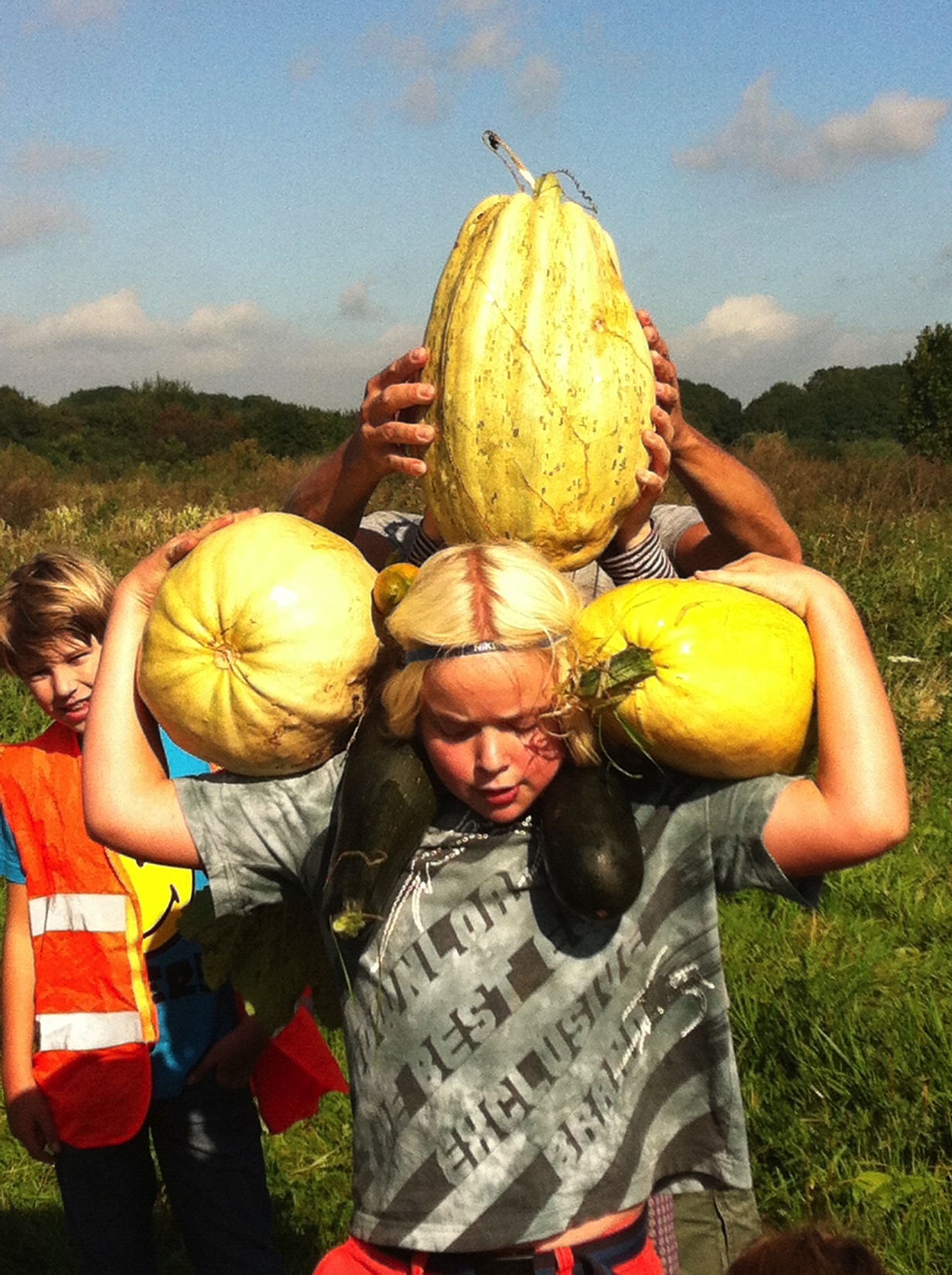 ‘permacultuur-
Pompoenen;
Vragen ?
Kenmerken Duurzame Basisschool
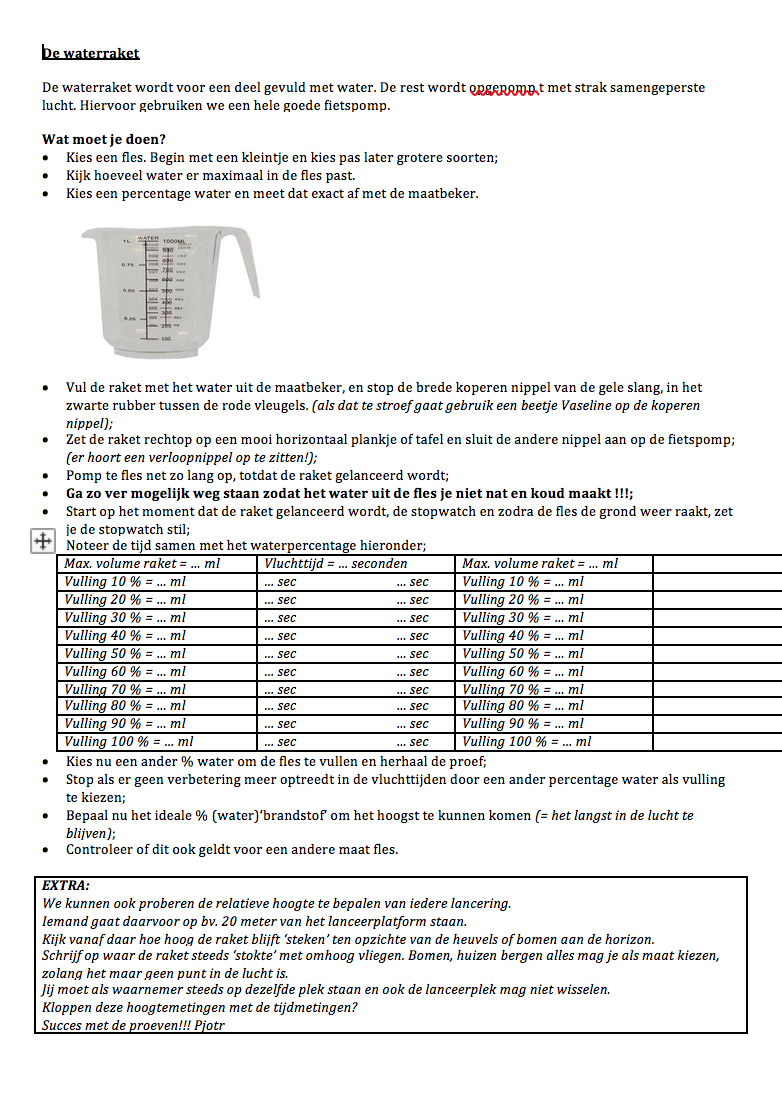 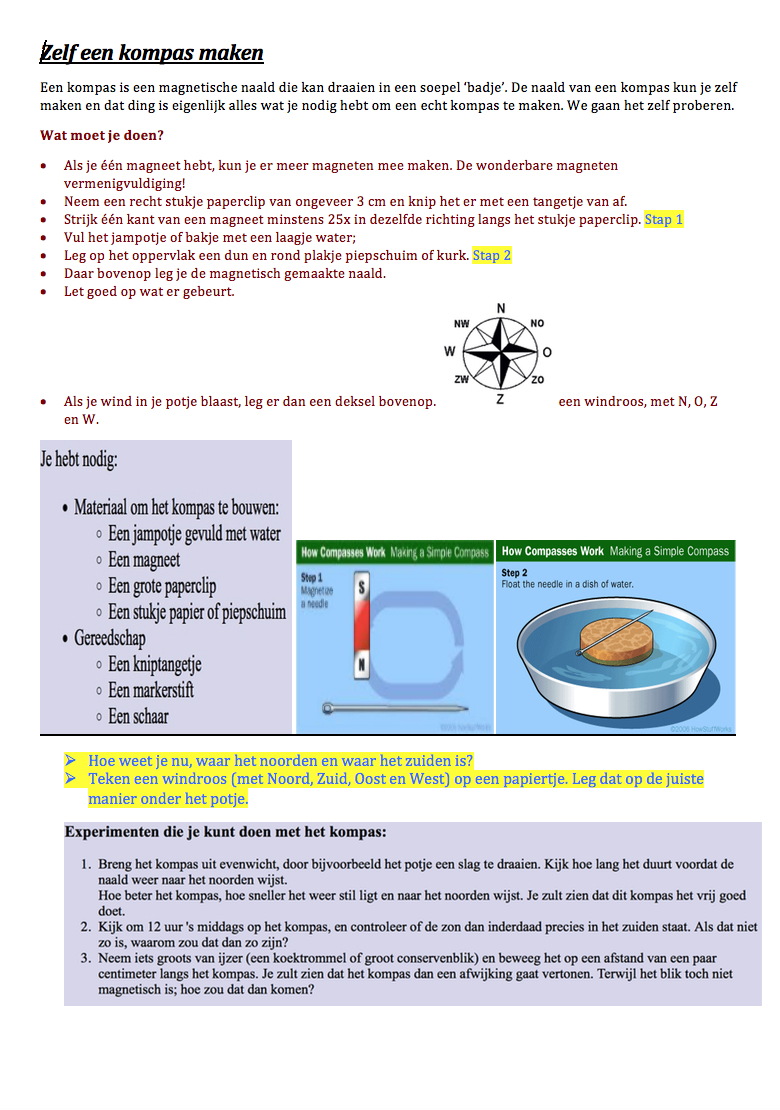 … toetje !
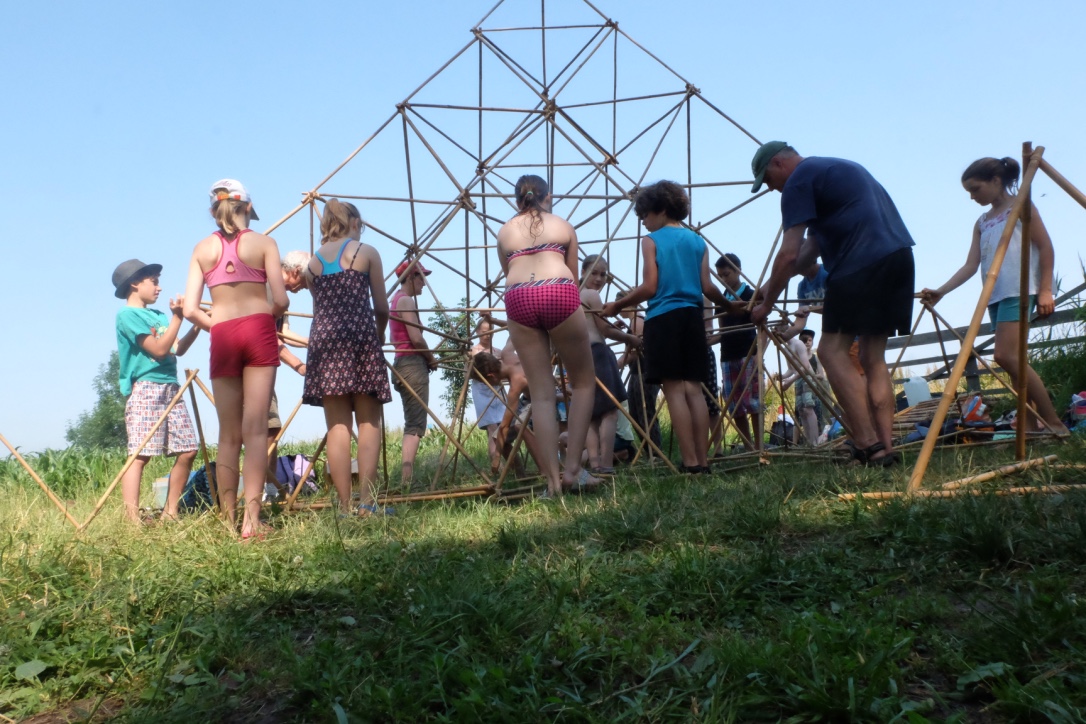 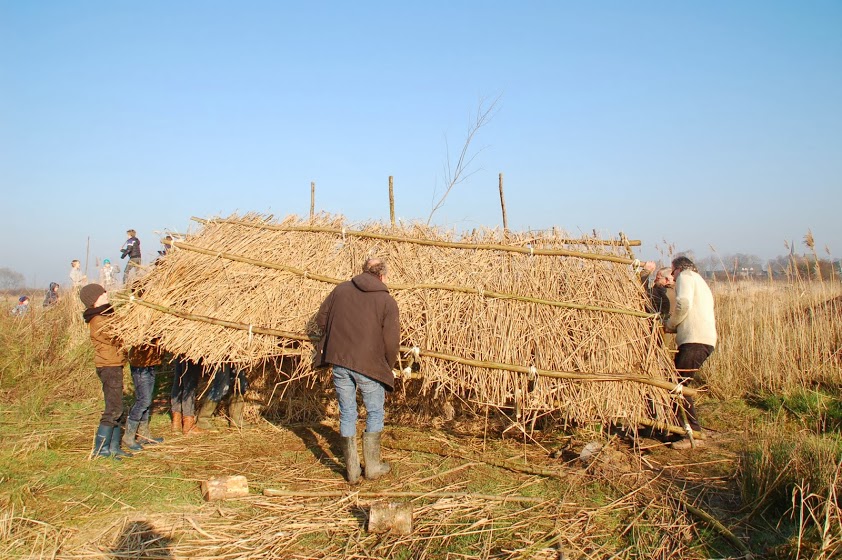 de bamboepiramide
het rietendak op de hut
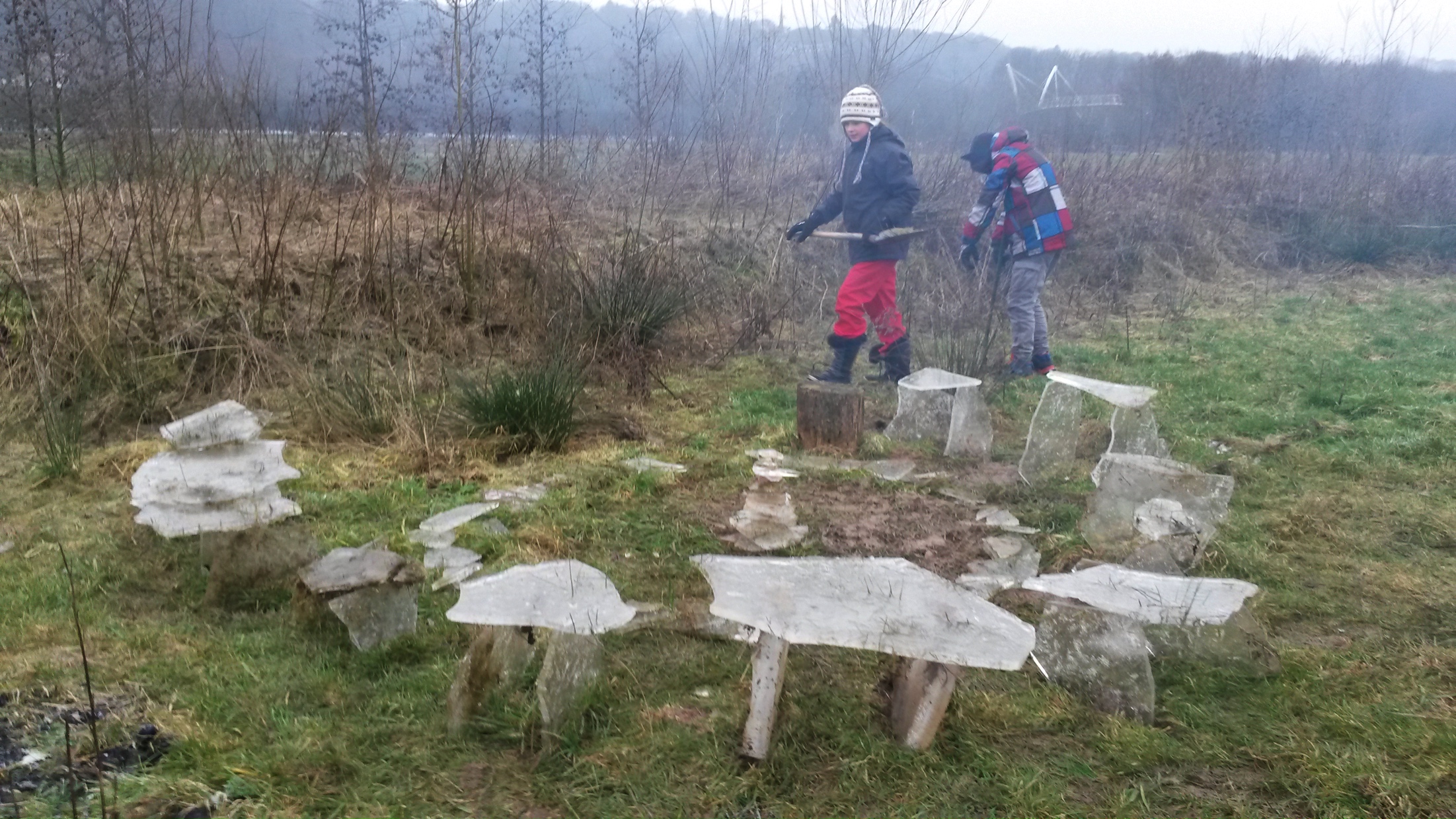 kunst in het landschap: 
landart
test: of het wel wil ‘vlotten’
er bestaat geen slecht weer, er bestaat alleen slechte kleding … (Noords gezegde)
Duurzame huisjes
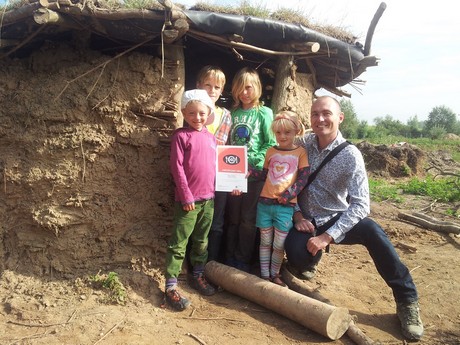 De wonderlijke wereld van de wilg
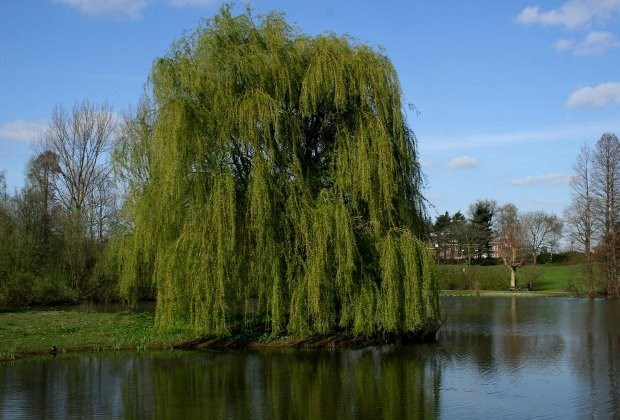 Uitnodiging - > 	Wat zou je zelf kunnen, wille en nodig hebben om natuur en techniek 
		te implementeren in de bestaande praktijk?
Koeien en wilgen
Knotwilg
Levend bouwen
www.hetlevendedorp.nl
Struinhut – natuur en techniek
Wilgentenen snoeien
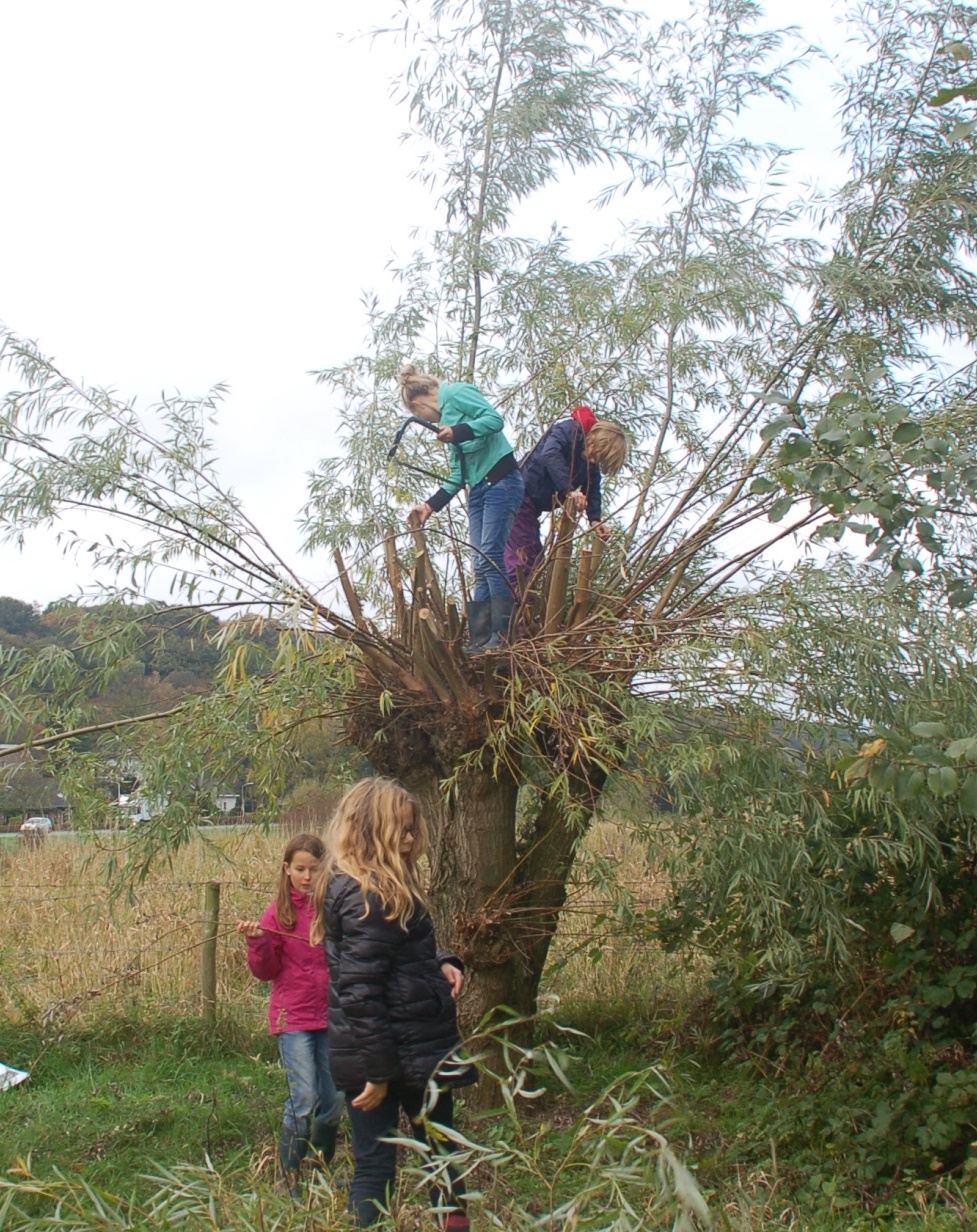 Eigen hut bouwen - technieklandje
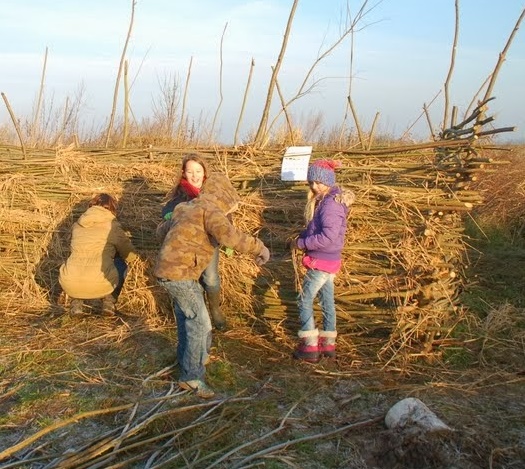 ‘Ingenieuze oplossingen van de natuur’

biomimicry
Praktisch uitgelicht TL
Jaarplanning/activiteitenplanning
Huiswerk/reflectieschriften
Contact leerkracht/draagvlak (ouderavond)
Verandering van binnenuit
Ouders/vrijwilligers
Groepsdynamische processen
Vervangend curriculum
Weer en kleding
Spullen en onderhoud
Gemeenschapsvormend
2015 – 2016
Jaarrooster Technieklandje
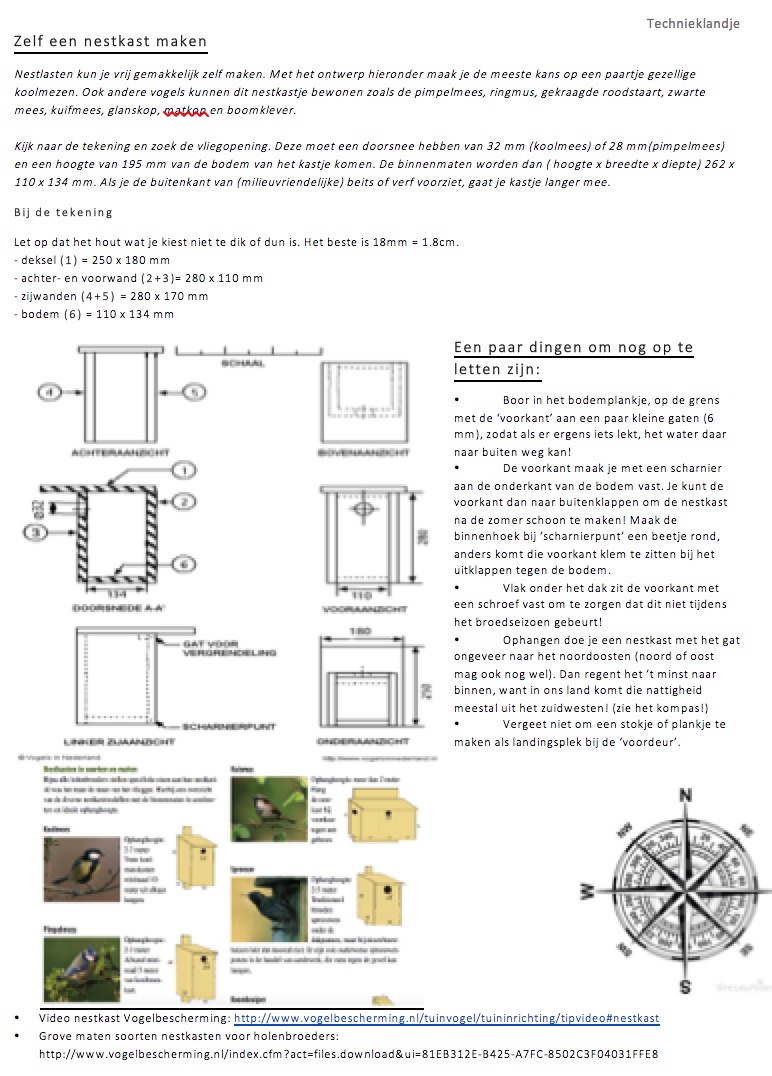 Huiswerkopdracht Vogelhuisje maken
Weekactiviteiten schema’s